Asian developmental state
China in the World Economy (Bonus)
Asian developmental state
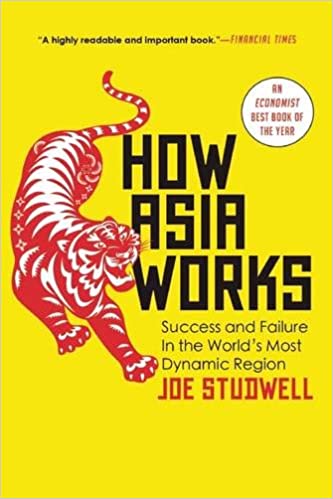 „How Asia works“ – Joe Studwell
Asian developmental state
„How Asia works“ – Joe Studwell
1) Land reform
2) Industrial policy > promotion of exports
3) State owned banks – also promotion of industry
Asian developmental state
New firms are not going to succeed on their own, they need protection and help from the state (x free trade)
Asian developmental state
New firms are not going to succeed on their own, they need protection and help from the state (x free trade)
But they must be tested so that they don‘t become complacent > „export discipline“ – they must be able to sell products abroad
Asian developmental state
New firms are not going to succeed on their own, they need protection and help from the state (x free trade)
But they must be tested so that they don‘t become complacent > „export discipline“ – they must be able to sell products abroad
Why abroad? Success in the closed domestic market doesn‘t prove anything
Asian developmental state
Undervalued currency – helps with export
Asian developmental state
China – somewhat similar, but even more statist
Most large enterprises continued to be state-owned (to this day)
Asian developmental state
China – somewhat similar, but even more statist
Most large enterprises continued to be state-owned (to this day)
No liberalization after successful growth
Asian developmental state
China – somewhat similar, but even more statist
Most large enterprises continued to be state-owned (to this day)
No liberalization after successful growth
J, K, T attempted to catch up, not to become the undisputed leader (x China‘s ambitions for next generation Internet, AI….)
Asian developmental state
J, K, T – developmental state as a necessary evil, a precursor to capitalism which isn‘t possible yet
= more or less in line with Western theorists of protectionism – Alexander Hamilton, Friedrich List
Asian developmental state
J, K, T – developmental state as a necessary evil, a precursor to capitalism which isn‘t possible yet
= more or less in line with Western theorists of protectionism – Alexander Hamilton, Friedrich List
CH – developmental state as a necessary evil, a precursor to socialism which isn‘t possible yet
Asian developmental state
J, K, T – developmental state as a necessary evil, a precursor to capitalism which isn‘t possible yet
= more or less in line with Western theorists of protectionism – Alexander Hamilton, Friedrich List
CH – developmental state as a necessary evil, a precursor to socialism which isn‘t possible yet
= China does not yet posses the capacity for planning and redistribution necessary to achieve socialism, so it has to accept markets
Asian developmental state
CCP – China‘s advantage continues to be the ability to mobilize resources
ISI
Import-substituting industrialization (ISI)
Not so important for us, but often discussed in IPE
Latin America, circa 1945-1980
ISI
Protectionism, state-owned banks and large enterprises – similar to Asia
ISI
But – no promotion of export! – closed economies
ISI
But – no promotion of export! – closed economies
> trade deficits > financed by debt
ISI
But – no promotion of export! – closed economies
> trade deficits > financed by debt
Overvalued currencies – to pay back the debt – but exacerbated the trade deficits
ISI
But – no promotion of export! – closed economies
> trade deficits > financed by debt
Overvalued currencies – to pay back the debt – but exacerbated the trade deficits
Also – no sweeping land-reform = surviving inequality, „old elite“
ISI
But – no promotion of export! – closed economies
> trade deficits > financed by debt
Overvalued currencies – to pay back the debt – but exacerbated the trade deficits
Also – no sweeping land-reform = surviving inequality, „old elite“
1980s – bankruptcies, transition to free trade (IMF, WB)
ISI
Economists – identification of ISI with protectionism and Asia with free markets 
= misinterpretation
Shock therapy/Neoliberalism
Eastern Europe after 1989
= full transition towards free market capitalism
= privatization of enterprises, market prices, free trade
Shock therapy/Neoliberalism
Main idea – the Communist regimes have collapsed > there is no power capable of overseeing central planning
Shock therapy/Neoliberalism
Main idea – the Communist regimes have collapsed > there is no power capable of overseeing central planning 
> we must move quickly towards markets, otherwise the managers of the SOE‘s will plunder the assets
= the need to dissolve public ownership relatively quickly, before it‘s completely hollowed out
Shock therapy/Neoliberalism
Derided and discredited today – collapse of Russia, Ukraine etc, poverty, rise of oligarchs
Shock therapy/Neoliberalism
Derided and discredited today – collapse of Russia, Ukraine etc, poverty, rise of oligarchs
But – Baltic countries, Poland, Czechia, Slovakia, Slovenia, Hungary…
> often reasonably successful!
Shock therapy/Neoliberalism
China – We don‘t want shock therapy, because: 
1) we still basically believe that socialism will win in the end 
2) doing so would drastically curtail the Party‘s power
Shock therapy/Neoliberalism
China – We don‘t want shock therapy, because: 
1) we still basically believe that socialism will win in the end 
2) doing so would drastically curtail the Party‘s power
Eastern Europe – We don‘t want Chinese-style mixed economy because:
1) we no longer believe in socialism
2) doing so would mean keeping the security apparatus to oversee the SOEs
Czechia – managed to keep its absolute advantage in GDP per capita ahead of China since 1990!
The end 